Introduktion
Udfyld oplysningerne i nedenstående folder i det omfang, det er muligt. 
Slet det som I ikke kan eller som ikke er relevant for jer. 
Slet herefter første slide. 
Gem som pdf og send til den unge nyansatte og/eller print og udlever på første arbejdsdag.
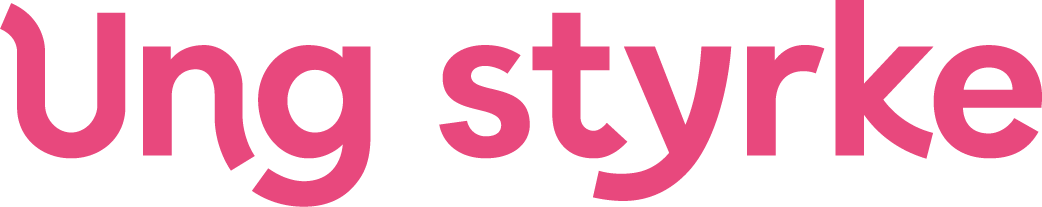 Velkommen til [arbejdspladsens navn]
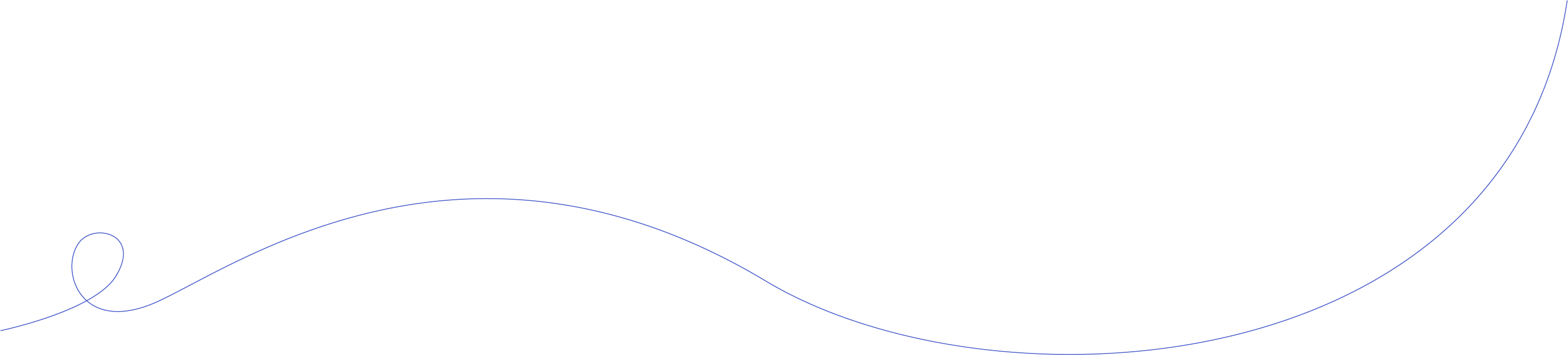 Praktiske 
informationer

Din mailadresse
[Indsæt mailadresse]

Dit telefonnummer
[Indsæt telefonnummer]

Din nærmeste leder
[Indsæt navn på nærmeste leder]

Du er tilknyttet teamet
[Indsæt navn på teamet]

Spørgsmål om lønforhold
[Indsæt navn og kontaktinfo]
Er du i tvivl om noget?
[Indsæt navn og kontaktinfo]
Dit kontors adresse
[Indsæt adresse]

Vores CVR-nummer
[Indsæt CVR-nummer]

Vores hjemmeside
[Indsæt hjemmeside]
Hej, [navn]


Denne side kan I bruge på et byde et kort og uformelt velkommen til jeres nye unge medarbejder. 

Her kan det være godt at bruge et par ord på at anerkende, at det godt kan tære lidt på ens energi-depoter, når man starter et nyt job. F.eks. ”Du kan helt sikkert ikke huske alle dine kollegaers navne den første tid. Derfor har vi inkluderet en kort oversigt over dine nye kollegaer… med billeder på ;-)”

I kan også skrive lidt om, at I har glædet jer til at vedkommende skal starte, 
og at denne folder er lavet specifikt til dem, så de har en oversigt over det praktiske her i starten.








Folderen indeholde nemlig alt det praktiske,  så jeres nye medarbejder har det samlet et sted. Den indeholder også lidt baggrundsviden, hvilket øger følelsen af tilknytning til virksomheden. 

Det kan I f.eks. skrive på denne måde: *Her får du en samlet oversigt over alt det praktiske, som f.eks. dit nye nummer, mail osv. Derudover finder du også vores elevatortale og lidt om vores historie og fremtid (vision og mål). Så ved du også, hvad du skal sige, når dine venner og din familie spørger ind til din nye arbejdsplads. 

Vi er så glade for, du er her!
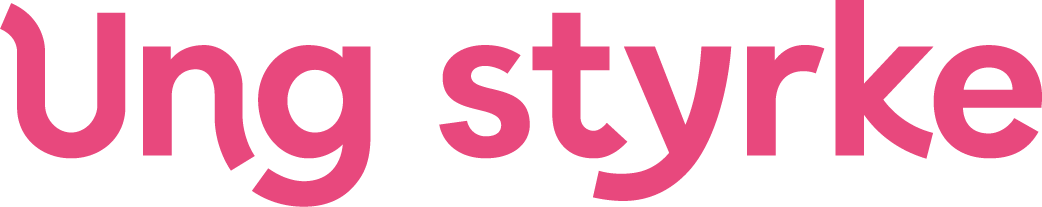 2		Praktiske informationer
3		Hej og velkommen
6		Historien
7		Elevatortalen 
8		Dine nye kollegaer
9		Arbejdsmiljøorganisationen
10		Vores kontorer
HISTORIEN

Her kan I skrive lidt om jeres arbejdsplads historie. Hvad I som arbejdsplads står på skuldrene af og hvad der kendetegner jer. 

Her kan det være godt at skrive lidt om, hvornår virksomheden startede og af hvem. Hvad var jeres virksomheds DNA? Hvad er I rundet af, og hvad har det af betydning for, hvor I står i dag?

Denne side giver jeres nye medarbejder en indsigt i jeres fortid, som er med til at skabe en tilknytning og identifikation med virksomheden.







Den kan også være med til, at belyse foklare nogle eksisterende kulturer med afsæt i virksomhedens historie.  

Sidst men ikke mindst, kan I også vælge at skrive lidt om overgangen fra virksomhedens historie til virksomhedens vision for fremtiden. 

Hvor kommer I fra, og hvor er I på vej hen? Dette fremmer ligeledes tilknytningen og giver jeres nye medarbejder en oplevelse af at være med på en rejse!
ELEVATORTALEN
Her kan I skrive en kort ‘elevatortale’. Elevatortalen er et udtryk, der bruges, når man skal forklare noget på kort tid, som f.eks. hvis man stod i en elevator med nogen i 2-3 minutter. 

Her kan I skrive en kortfattet forklaring og indføring i jeres virksomhed. Hvem er I? Hvad kommer I fra? Hvor er I på vej hen, og hvad er vigtigt for jer? 

Dette afsnit er i høj grad lavet til at sætte jeres nye medarbejder ind i den arbejdsplads hun/han er landet i. 




‘Elevatortalen’ er til for at den nye medarbejder i fremtiden vil kunne svare på spørgsmål som: ”Hvad er det egentligt for en virksomhed, du er startet hos?” eller, 
”Hvordan er det på dit nye arbejde, hvad er det for et sted?”

Elevatortalen fremmer, at alle medarbejdere har samme udgangspunkt, når de fortæller om virksomheden. 

Og så er det bare et godt og kort overblik, som medarbejderen kan have med sig.
Dine nye kollegaer
I [teamets eller arbejdspladsens navn] kan du møde:
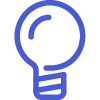 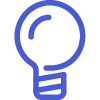 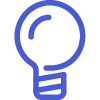 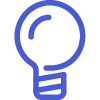 Navn Navnesen
Konsulent
+45 11 22 33 44
Navn Navnesen
Konsulent
+45 11 22 33 44
Navn Navnesen
Konsulent
+45 11 22 33 44
Navn Navnesen
Konsulent
+45 11 22 33 44
Navn Navnesen
Konsulent
+45 11 22 33 44
Navn Navnesen
Konsulent
+45 11 22 33 44
Navn Navnesen
Konsulent
+45 11 22 33 44
Navn Navnesen
Konsulent
+45 11 22 33 44
Navn Navnesen
Konsulent
+45 11 22 33 44
Navn Navnesen
Konsulent
+45 11 22 33 44
Navn Navnesen
Konsulent
+45 11 22 33 44
Navn Navnesen
Konsulent
+45 11 22 33 44
Navn Navnesen
Konsulent
+45 11 22 33 44
Navn Navnesen
Konsulent
+45 11 22 33 44
Navn Navnesen
Konsulent
+45 11 22 33 44
Navn Navnesen
Konsulent
+45 11 22 33 44
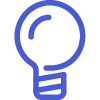 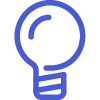 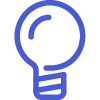 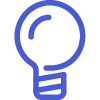 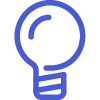 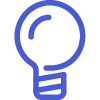 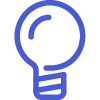 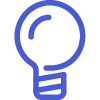 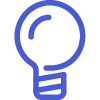 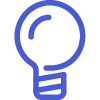 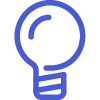 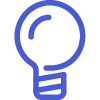 ARBEJDSMILJØ-ORGANISATIONEN


På dit kontor i [navn på byen] er du repræsenteret af:
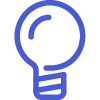 Arbejdsmiljørepræsentant
Navn Navnesen
Konsulent
+45 11 22 33 44
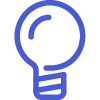 Leder af arbejdsmiljøgruppen
Navn Navnesen
Konsulent
+45 11 22 33 44
VORES KONTORER


[Lokation 1]
Adresse adresse, 21
2879 By 

[Lokation 2]
Adresse adresse, 21
2879 By 

[Lokation 3]
Adresse adresse, 21
2879 By 

[Lokation 4]
Adresse adresse, 21
2879 By
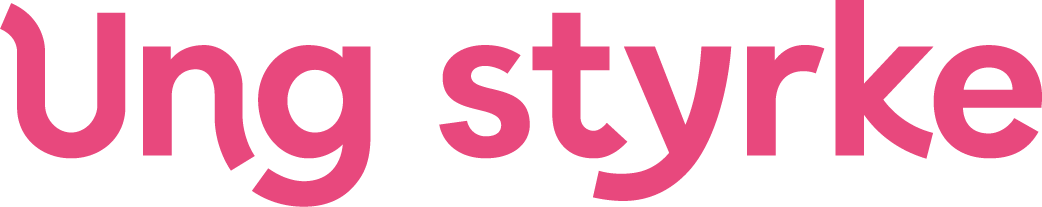